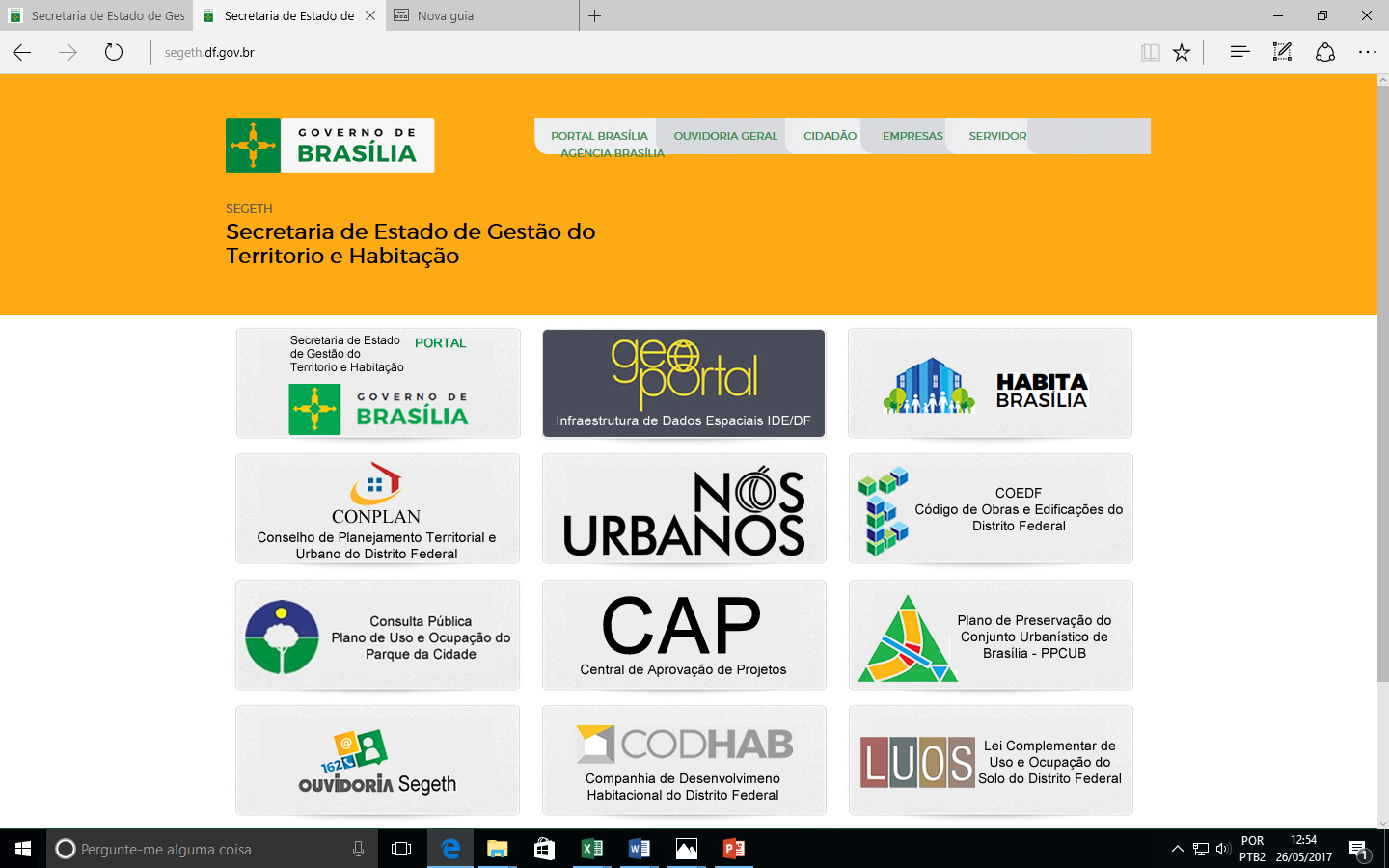 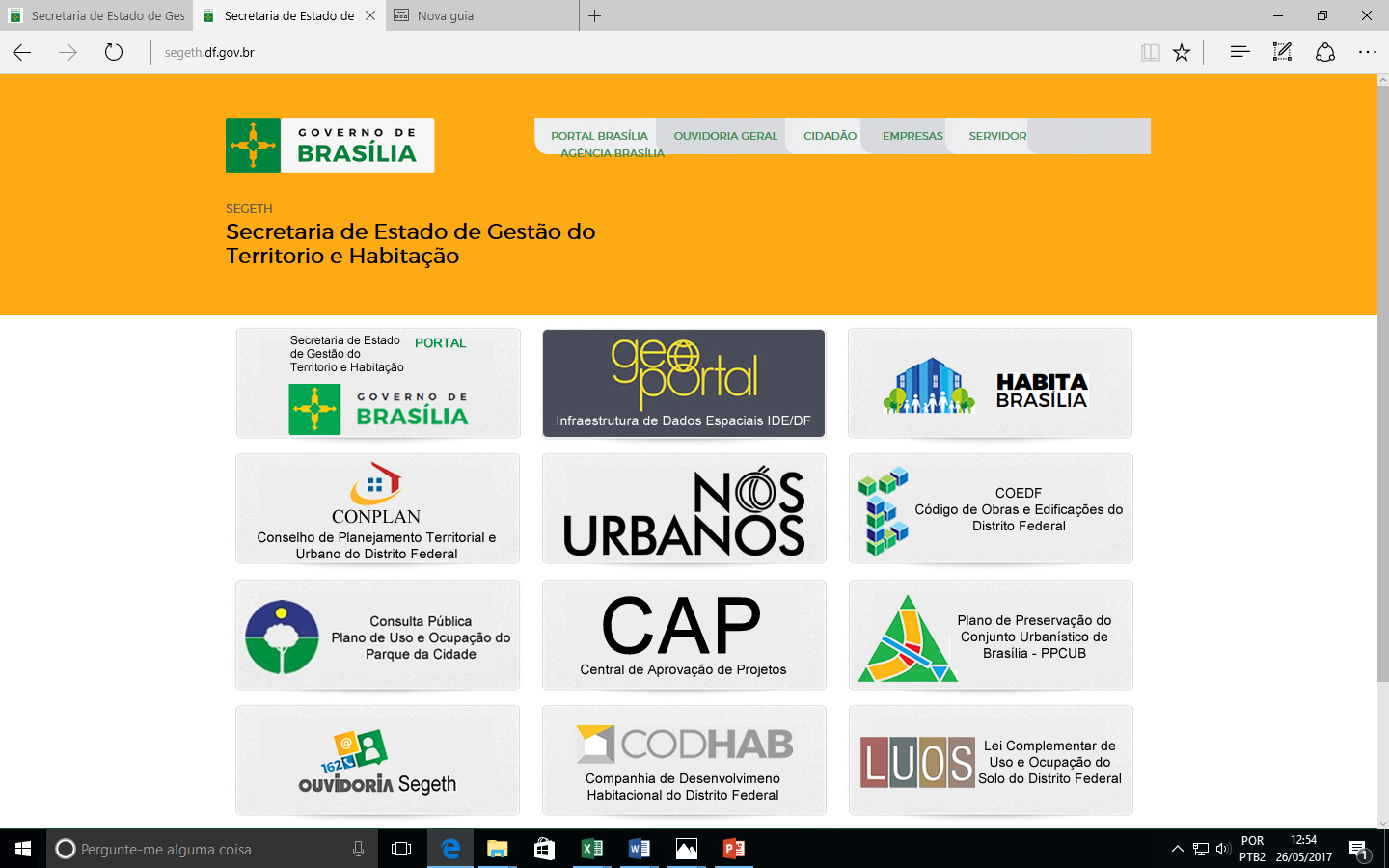 Fundo Distrital de Habitação de Interesse Social - FUNDHIS
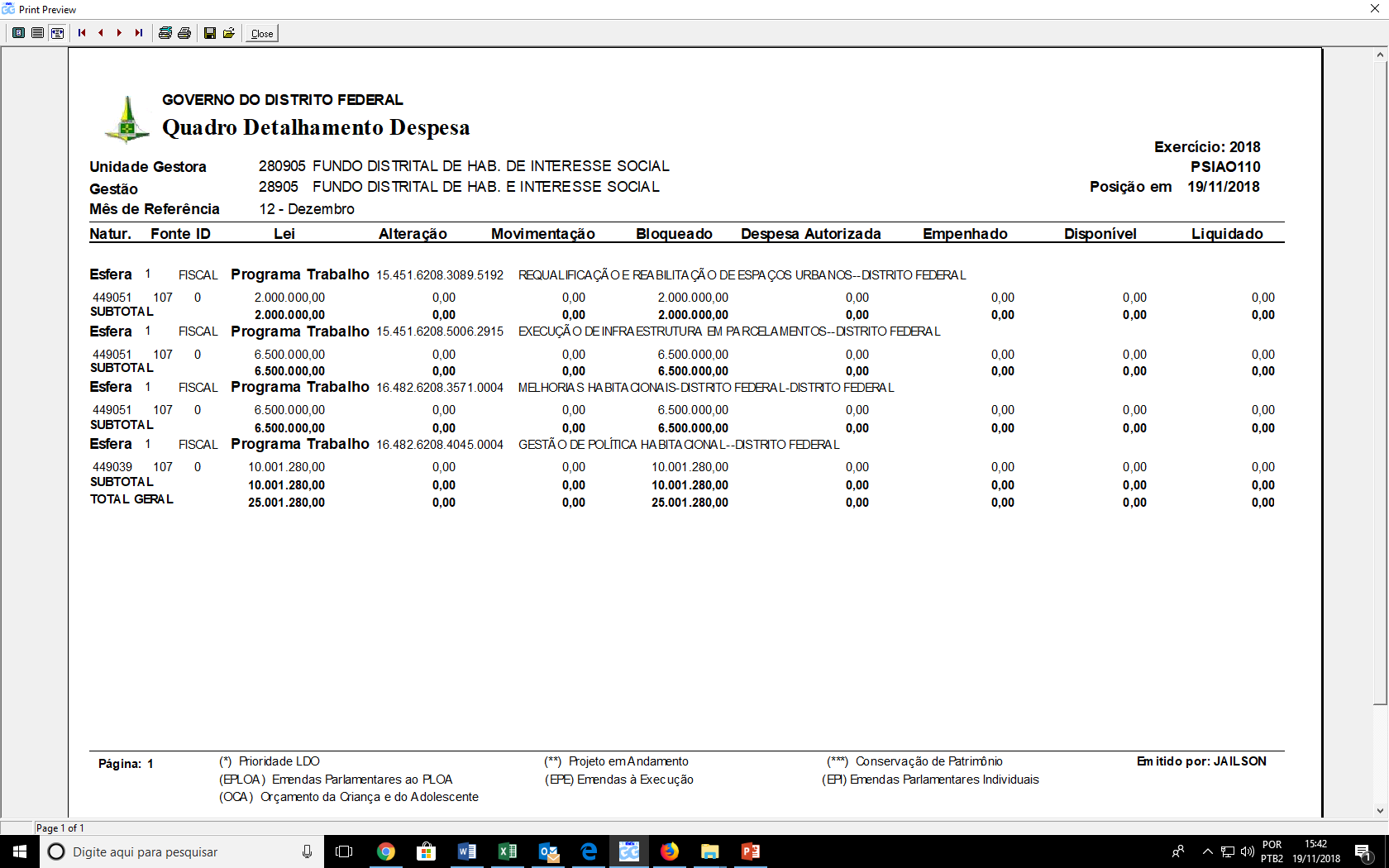 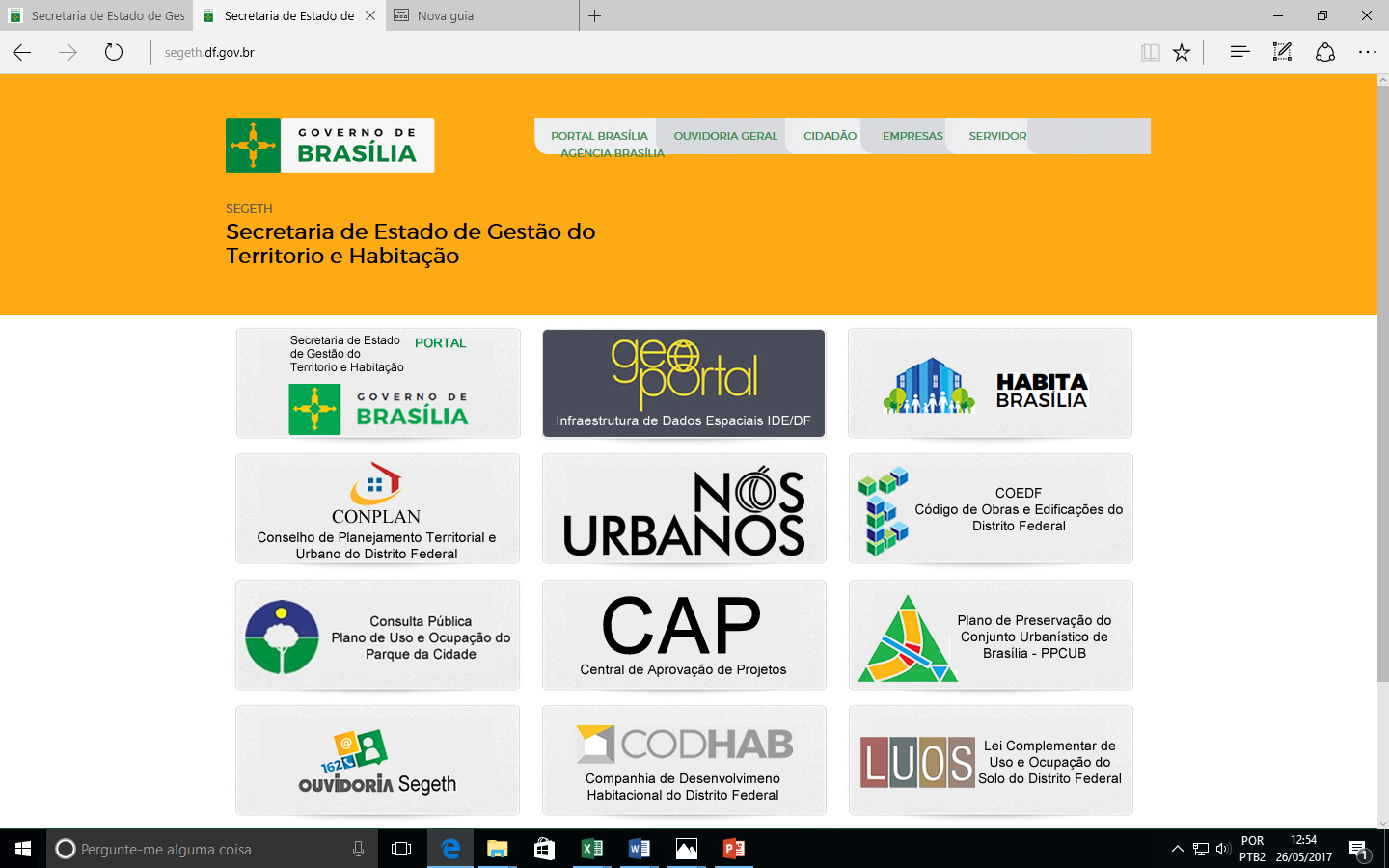 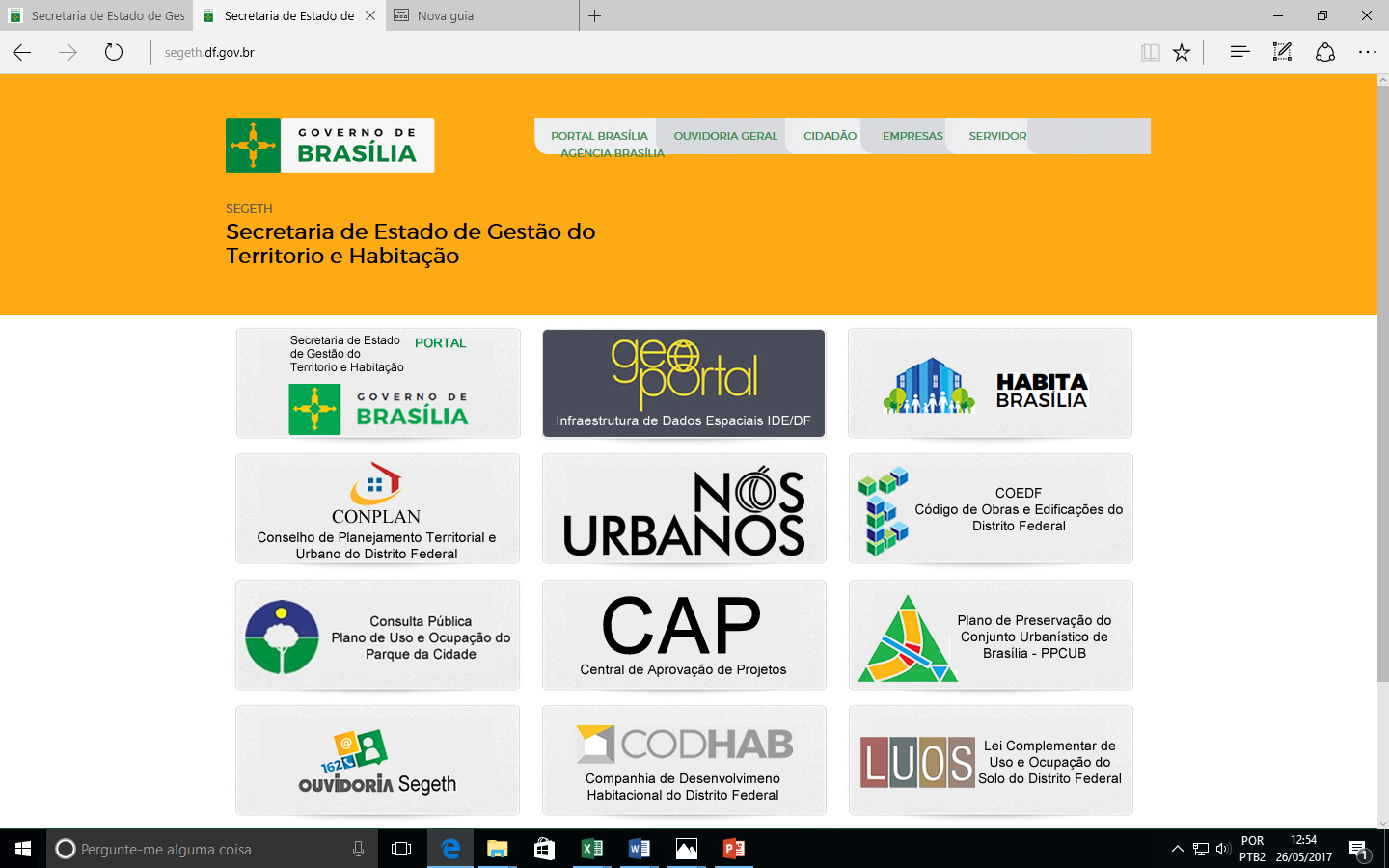 Fundo Distrital de Habitação de Interesse Social - FUNDHIS
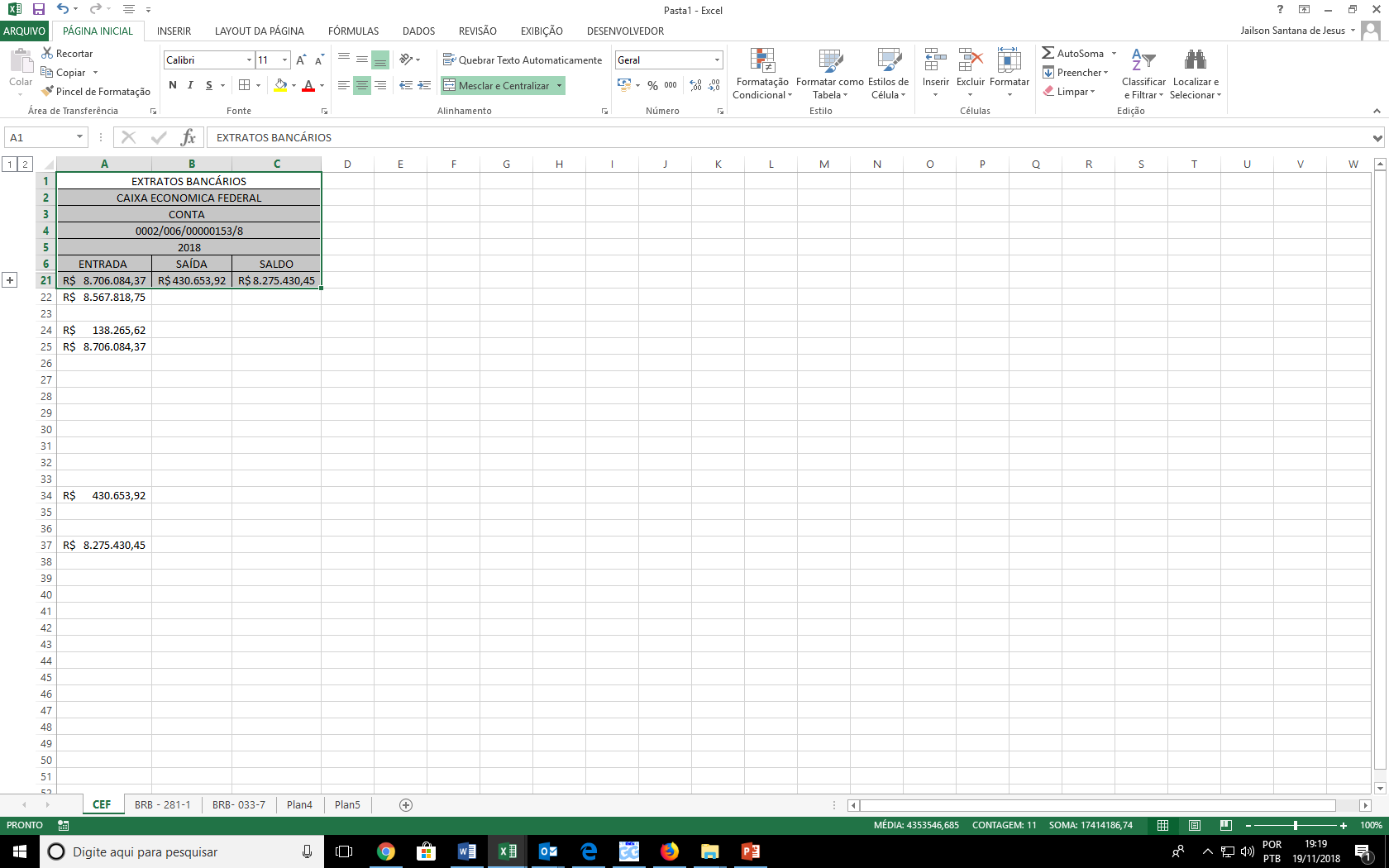 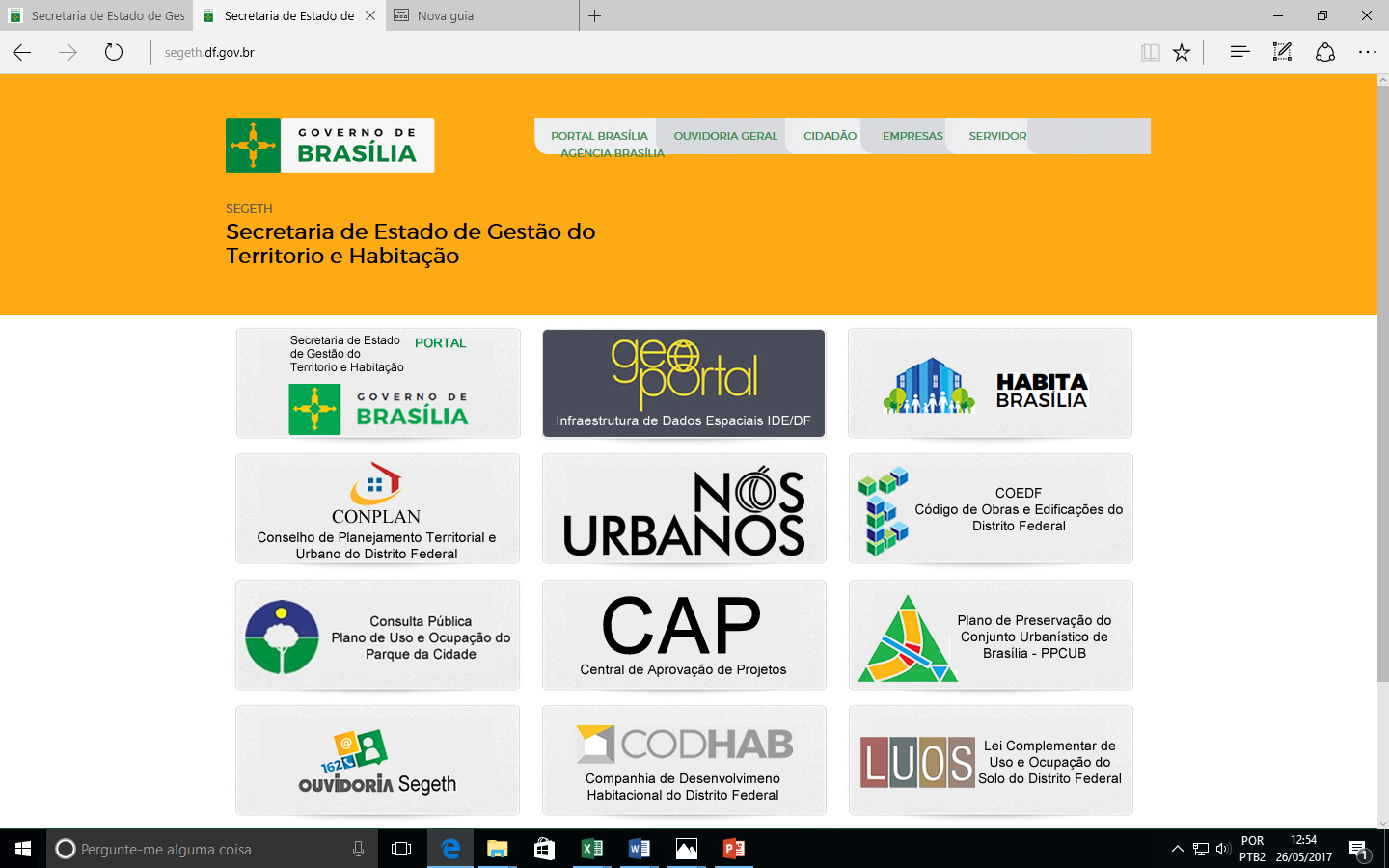 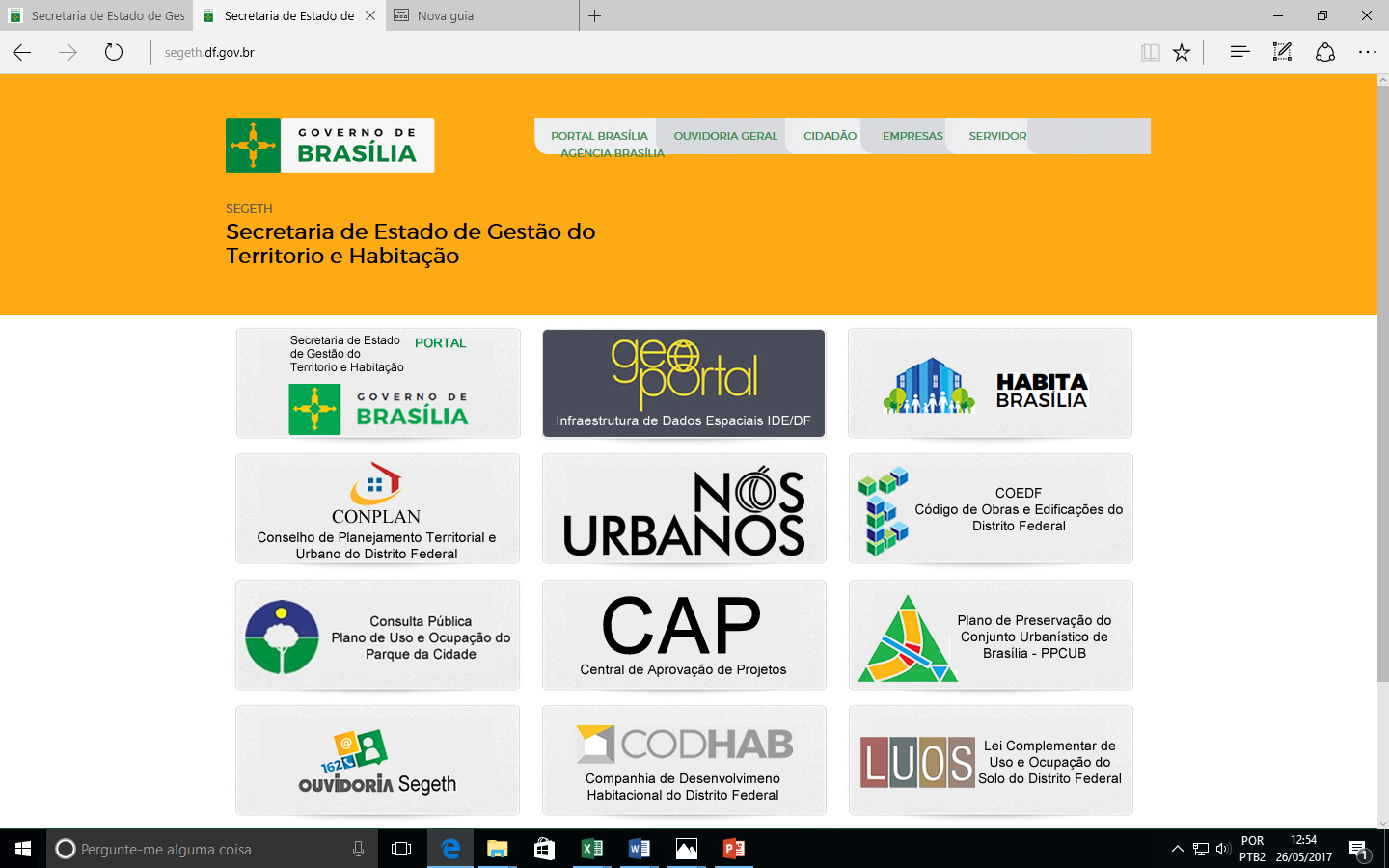 Fundo Distrital de Habitação de Interesse Social - FUNDHIS
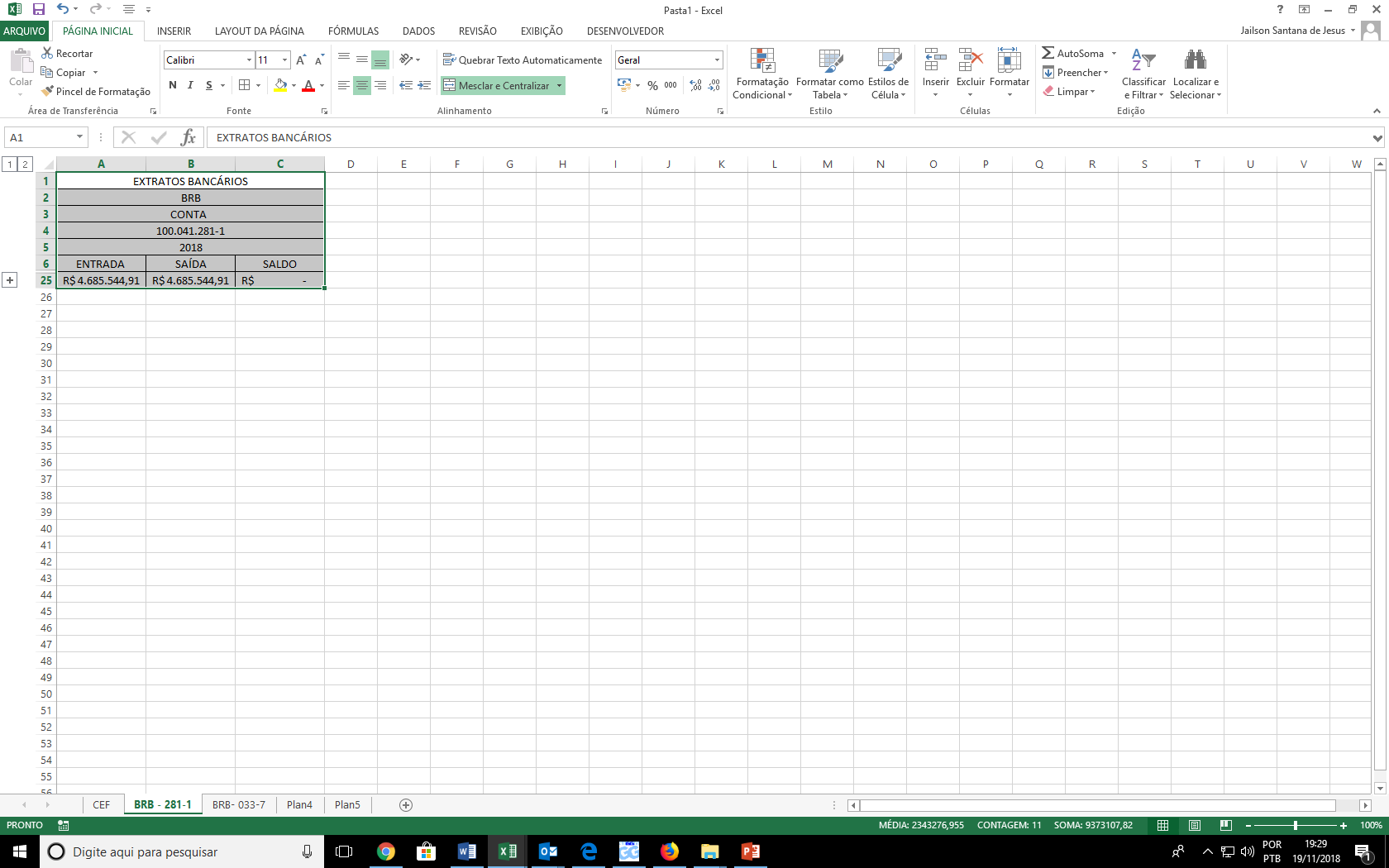 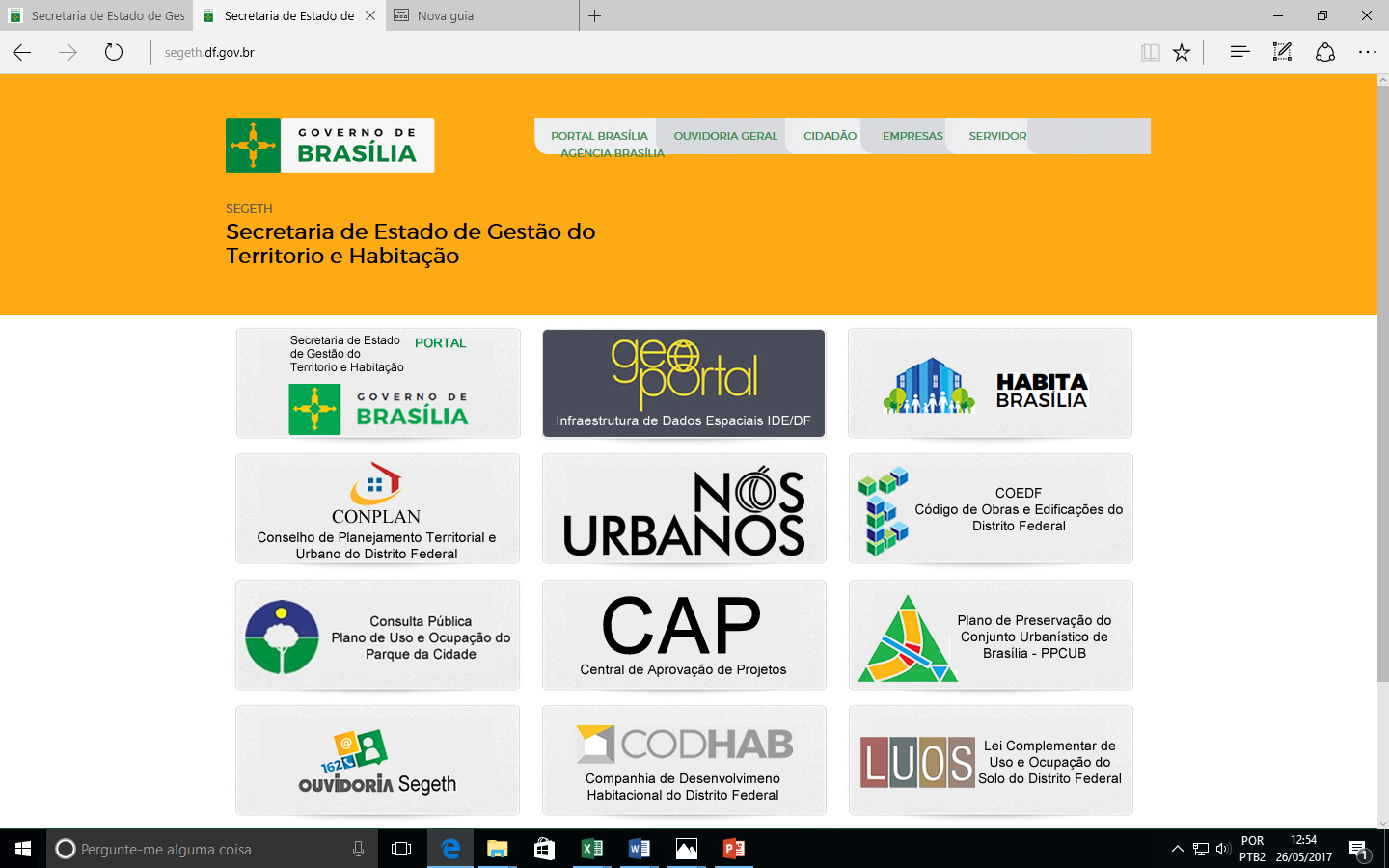 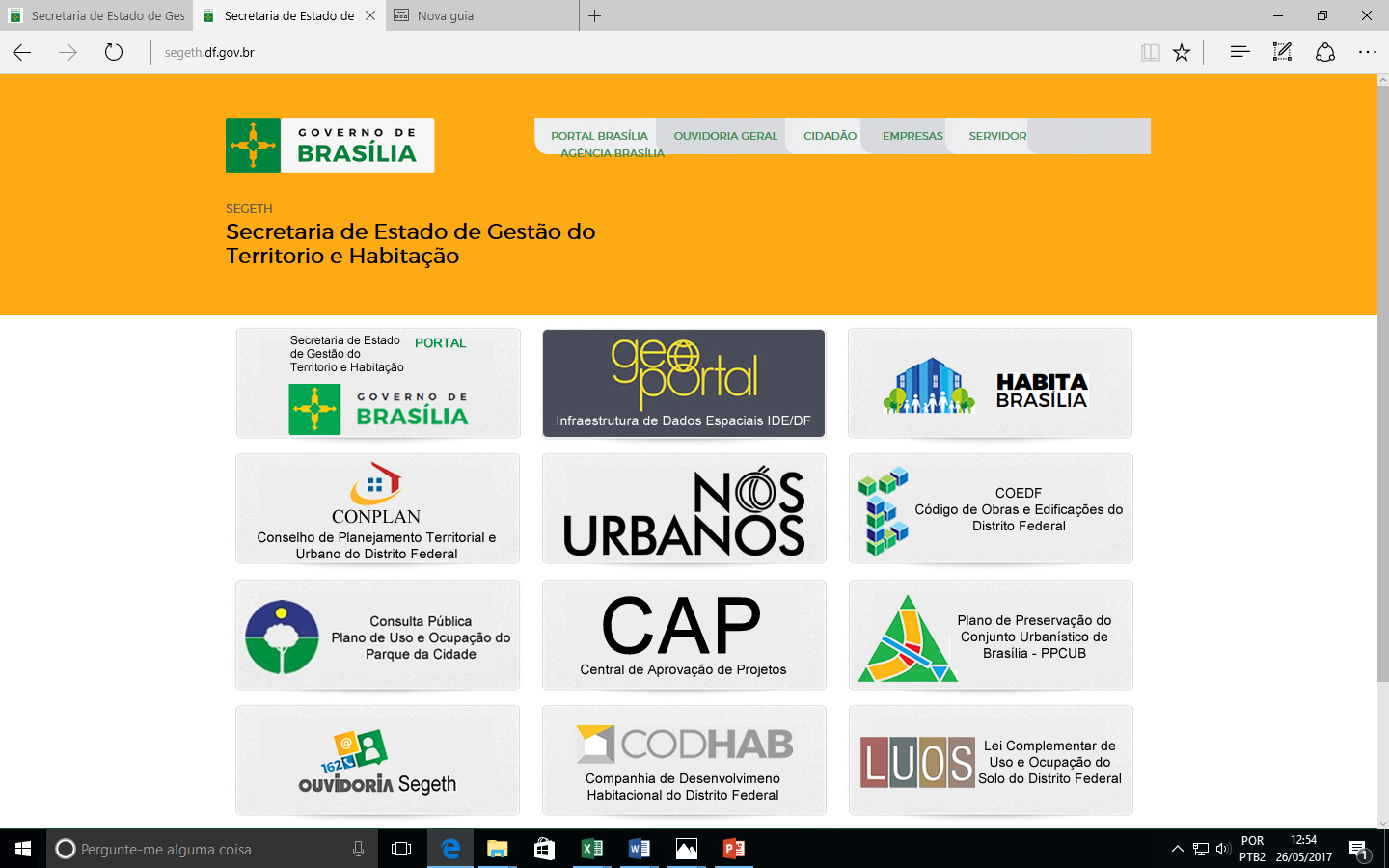 Fundo Distrital de Habitação de Interesse Social - FUNDHIS
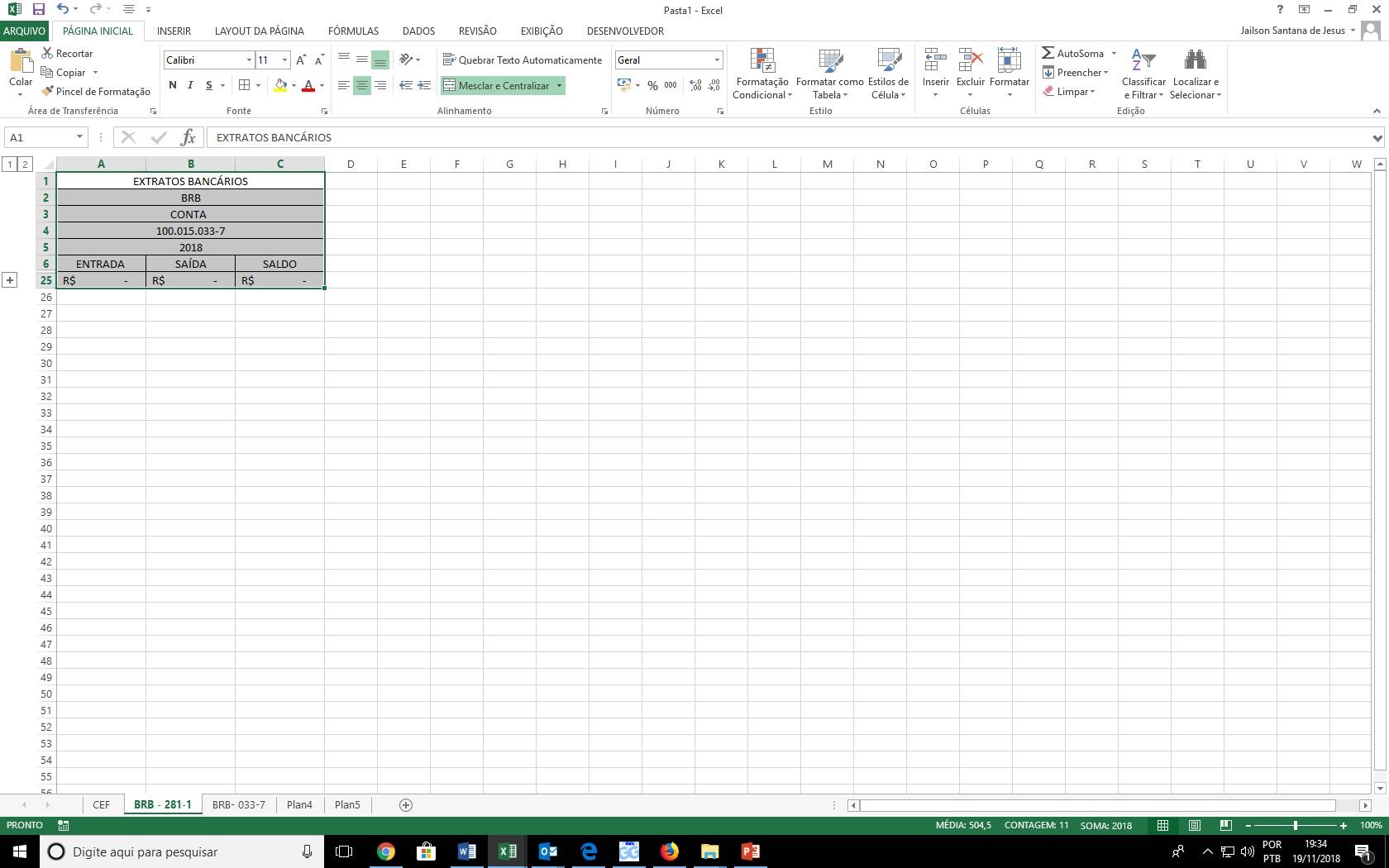 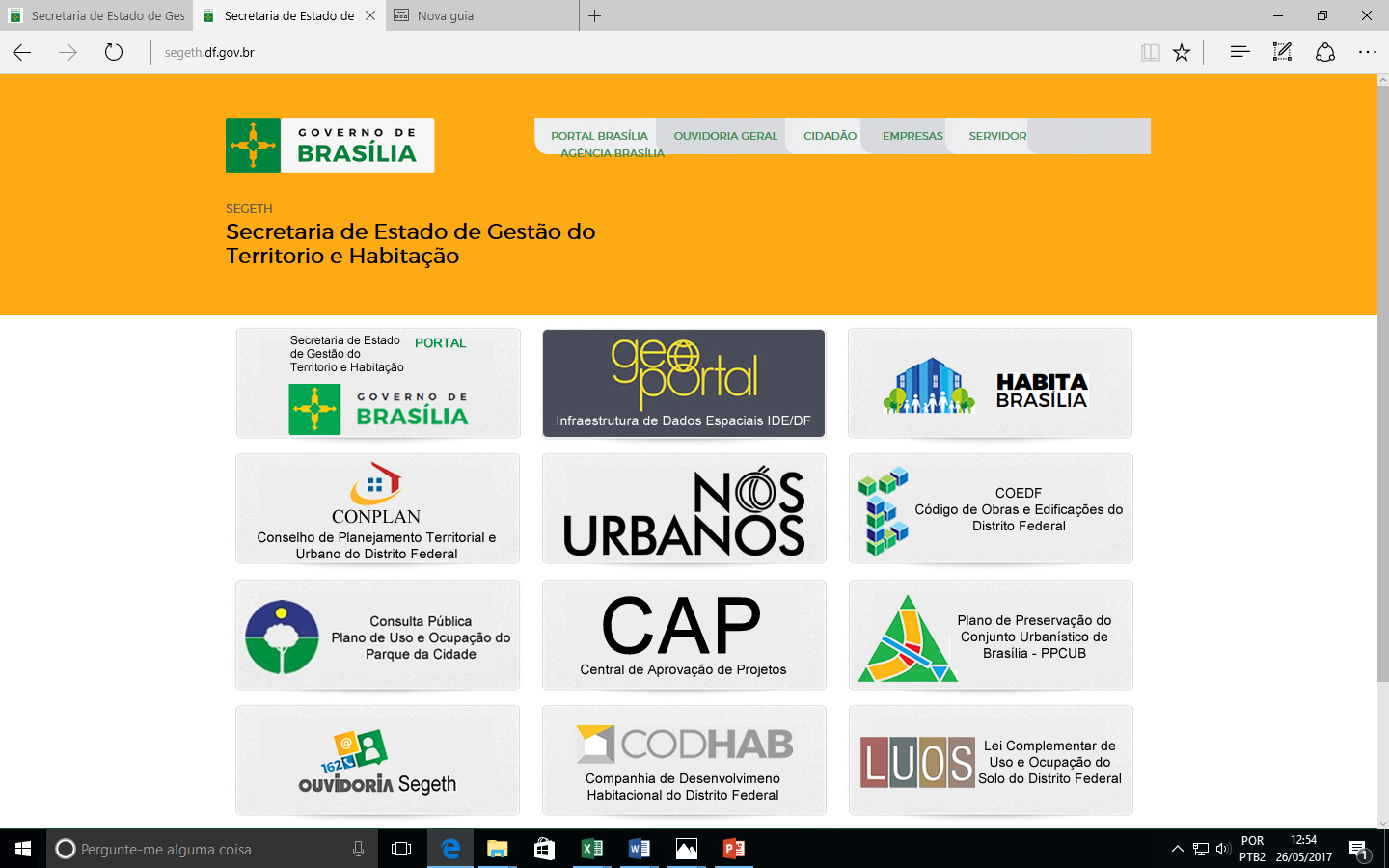 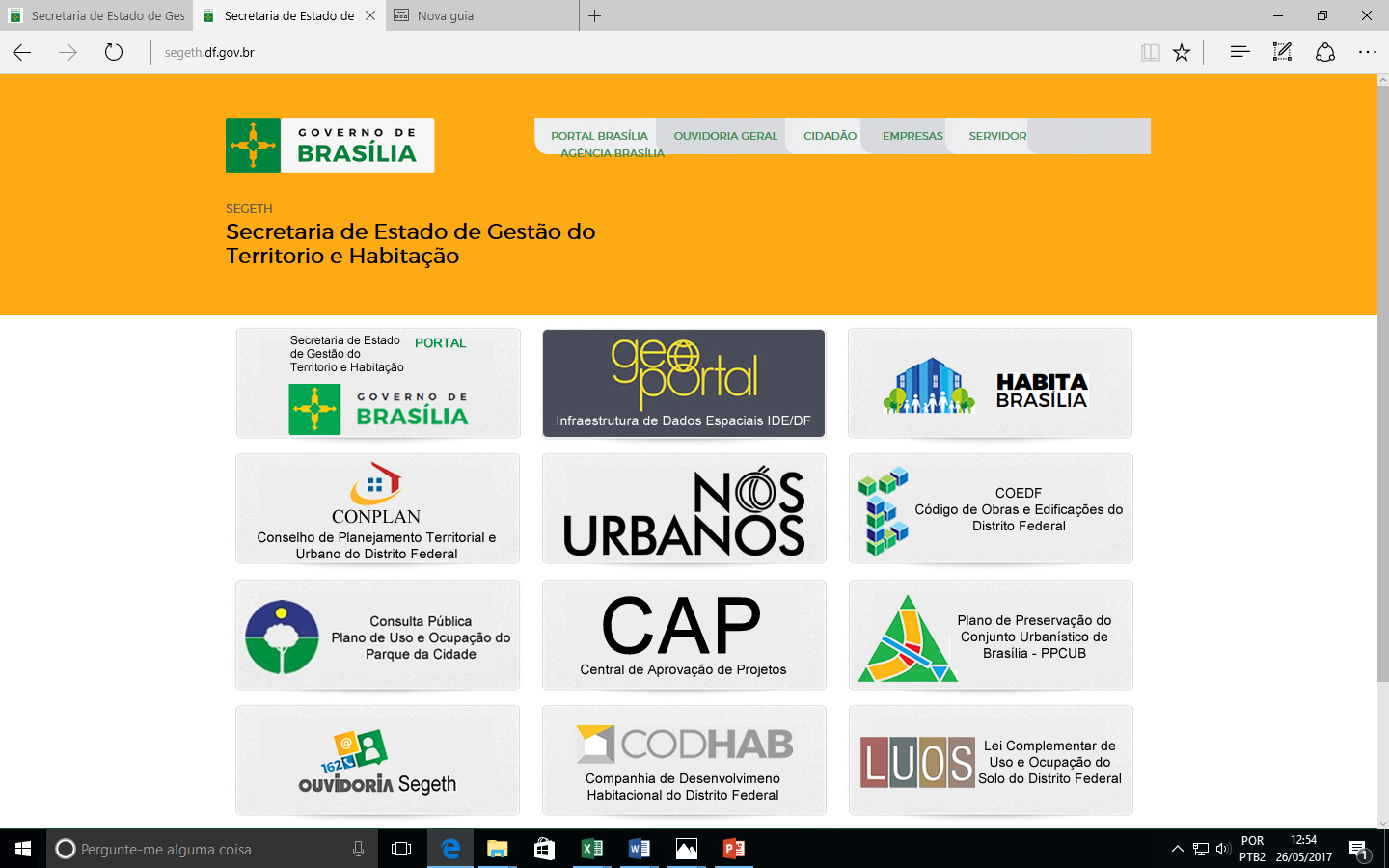 Fundo Distrital de Habitação de Interesse Social - FUNDHIS
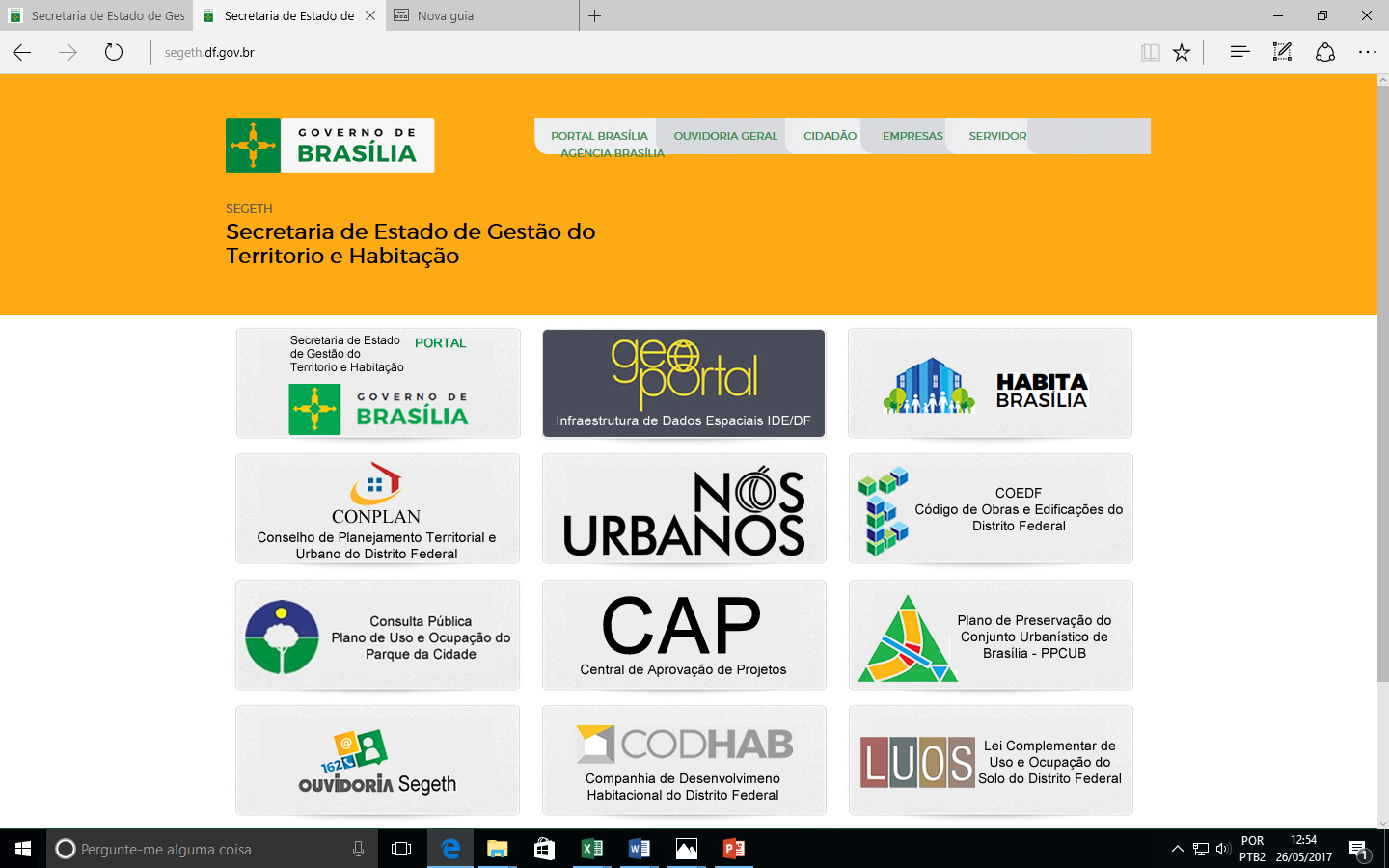 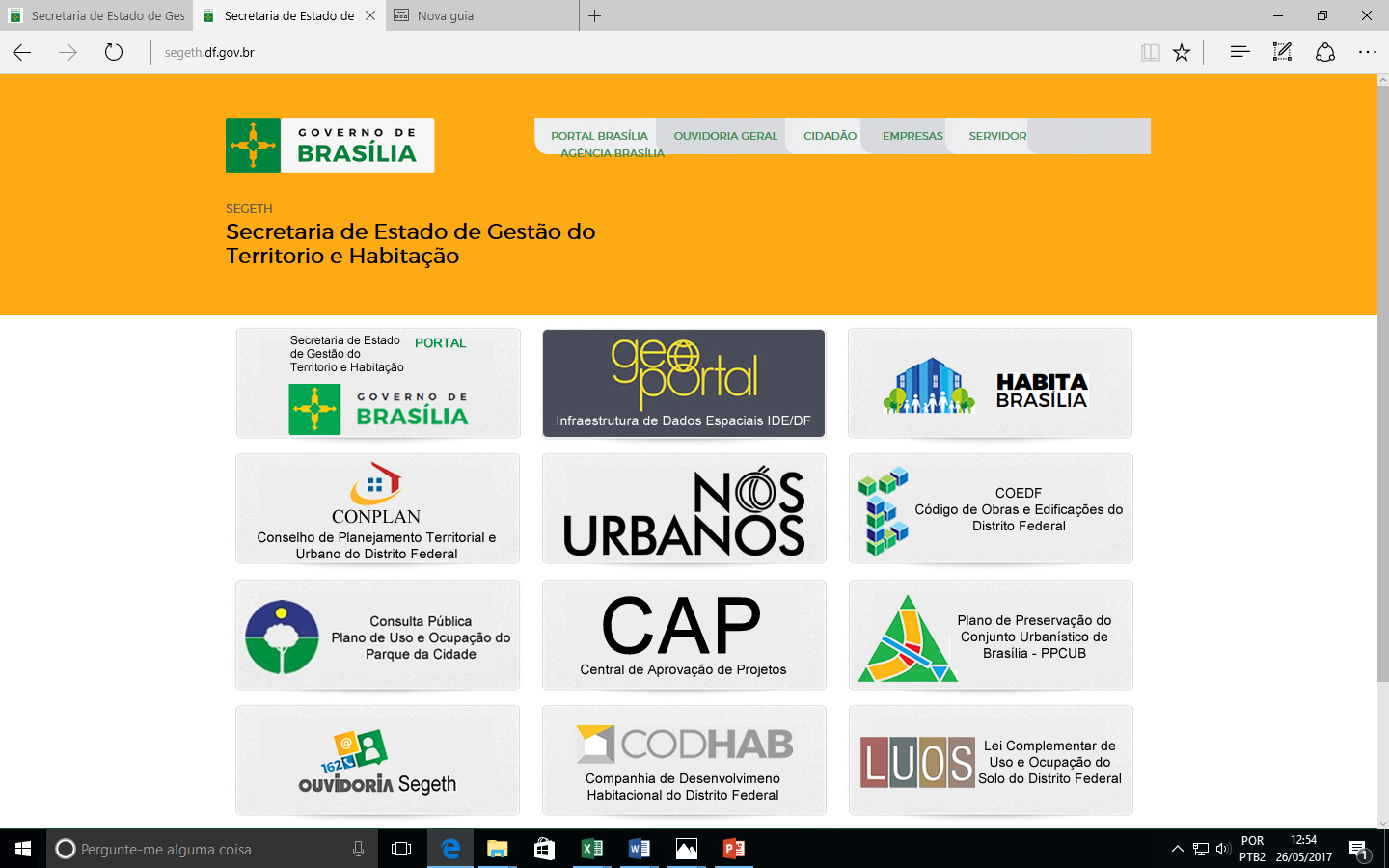 Fundo Distrital de Habitação de Interesse Social - FUNDHIS
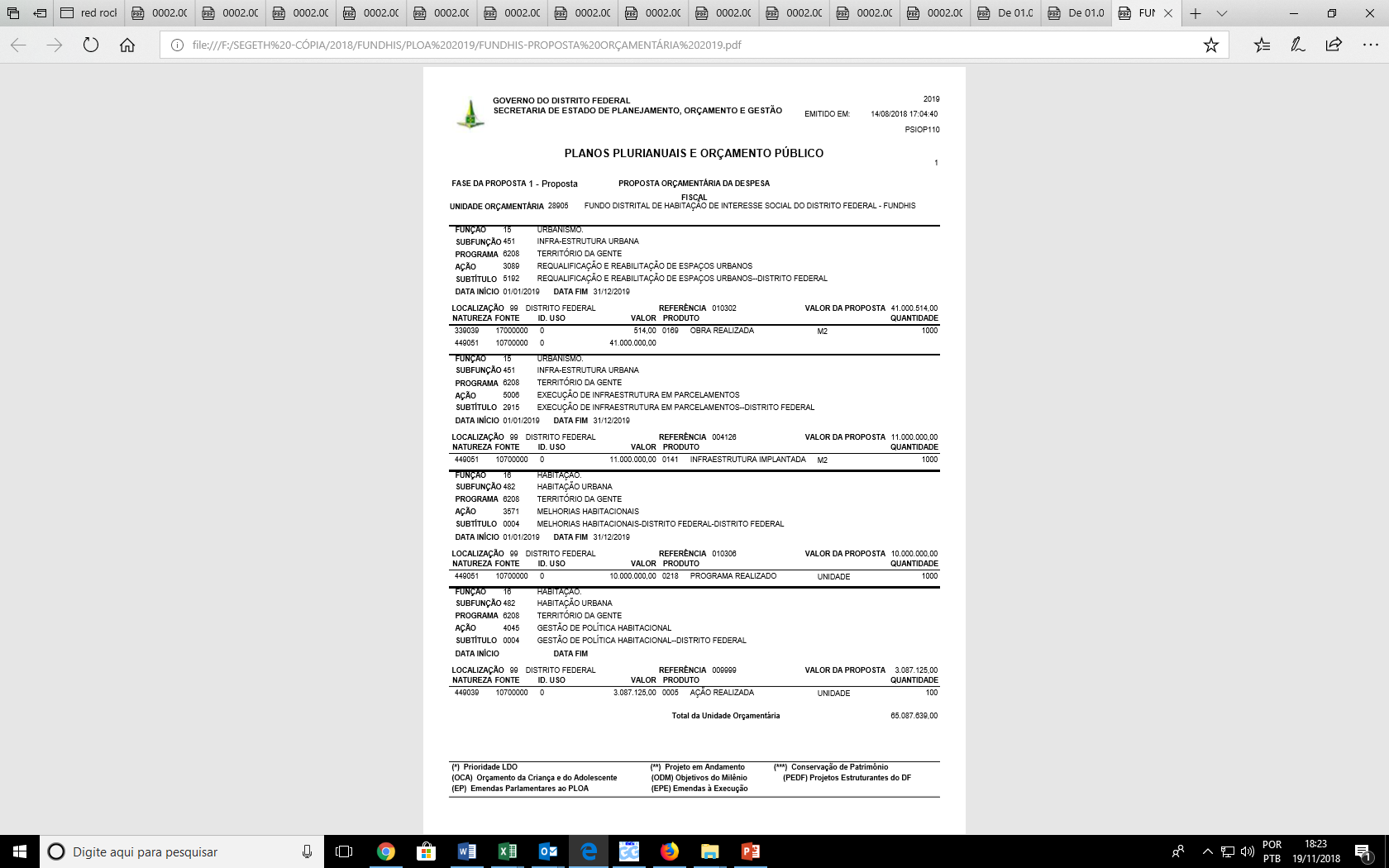 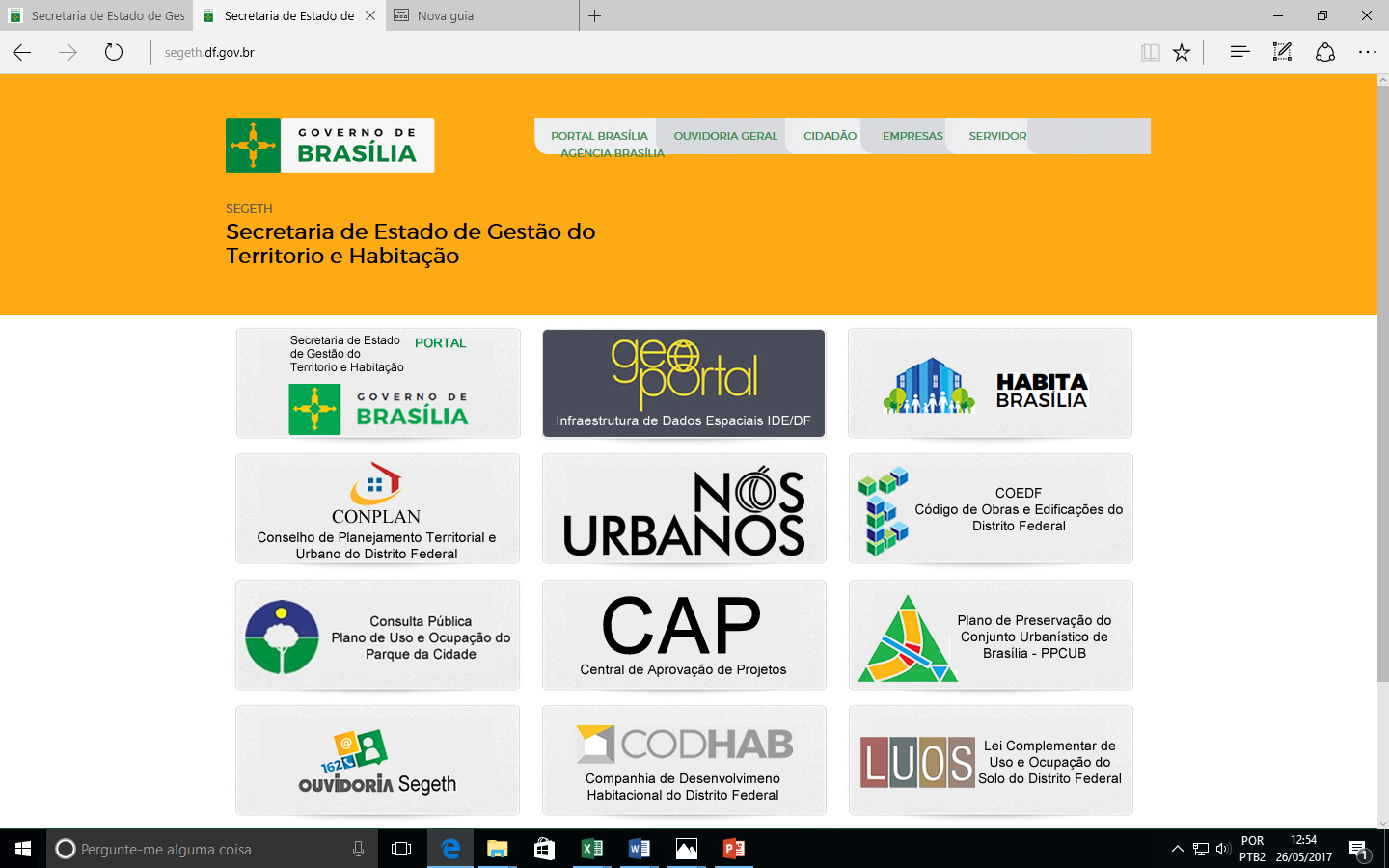 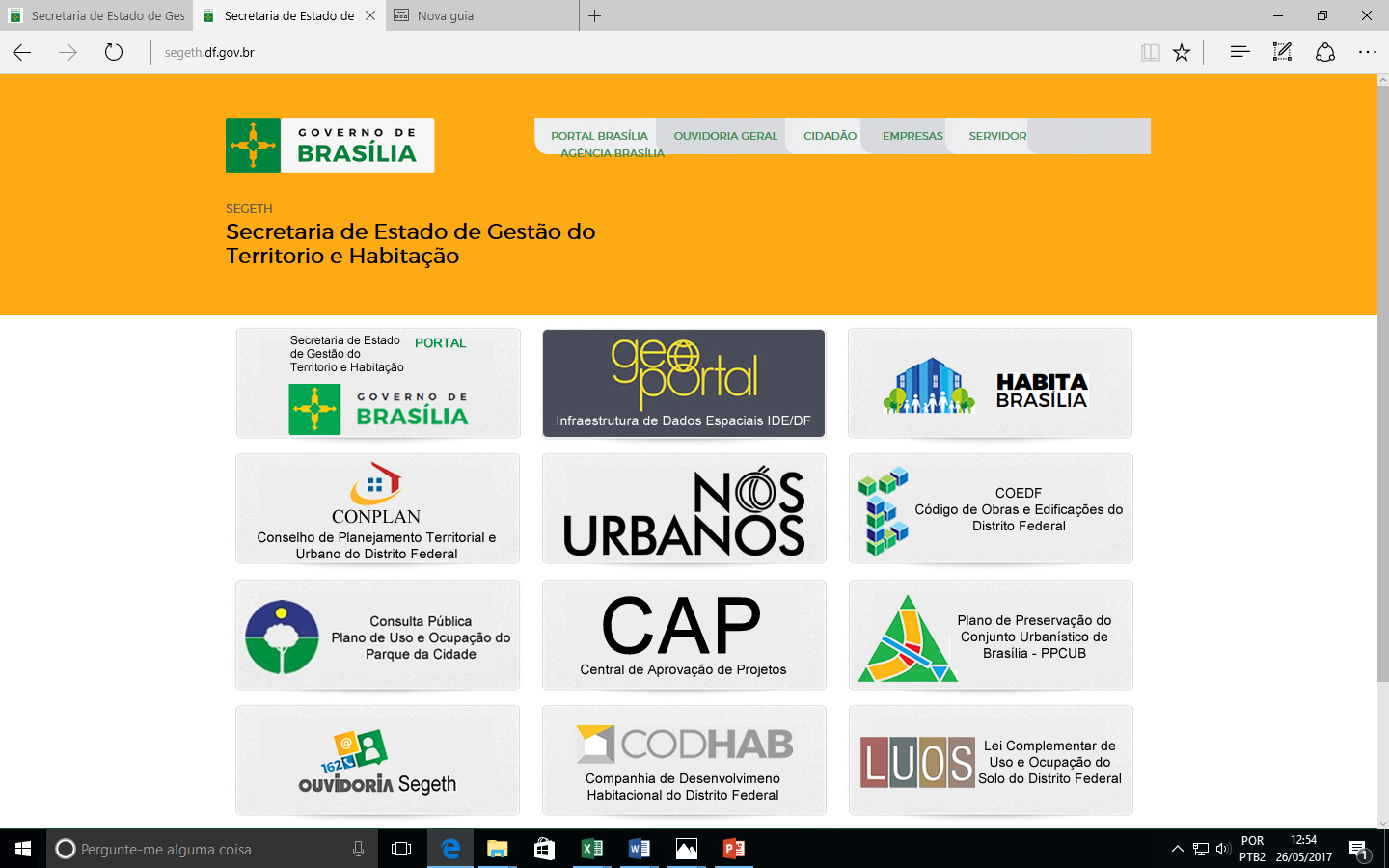 Fundo Distrital de Habitação de Interesse Social - FUNDHIS
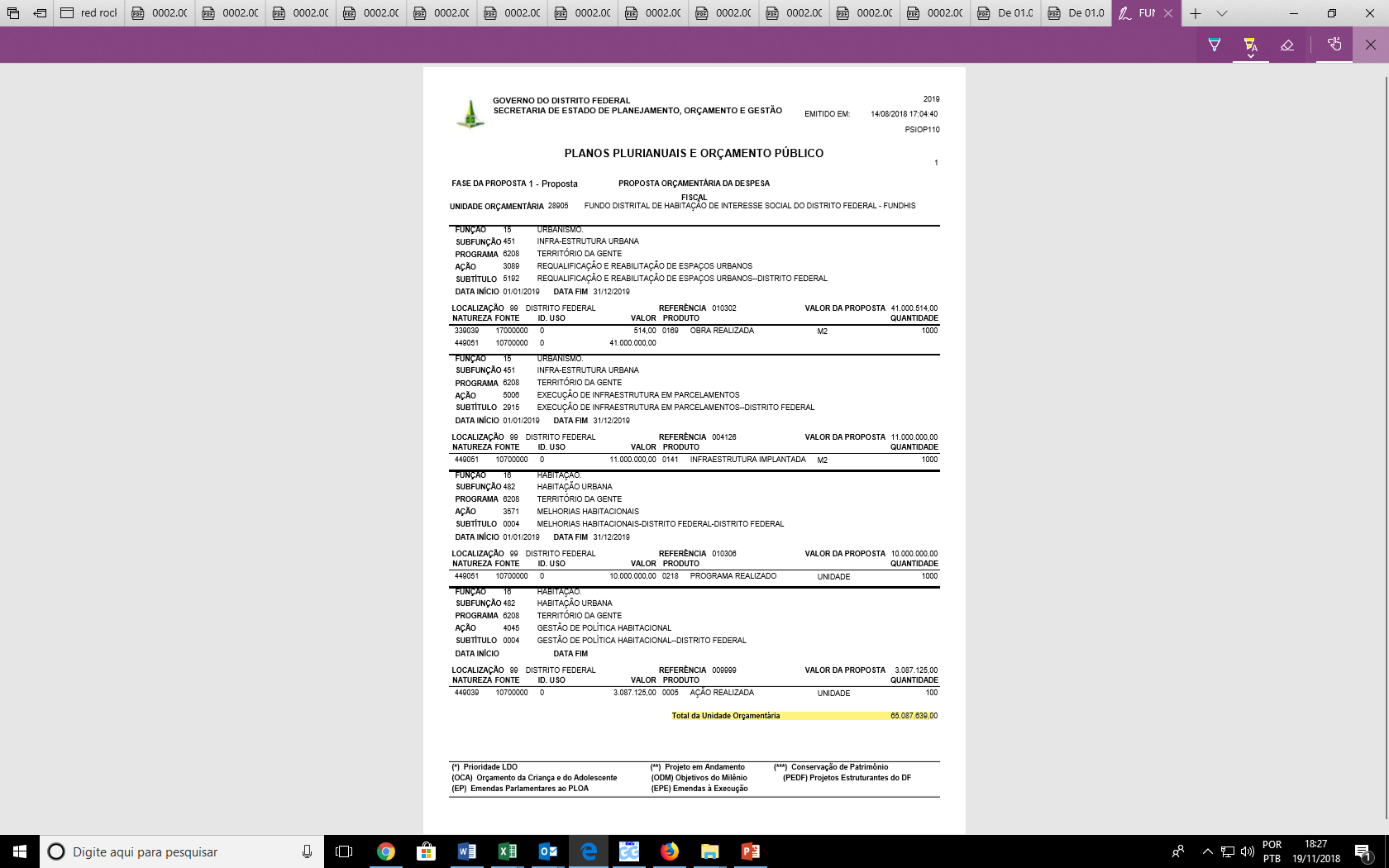 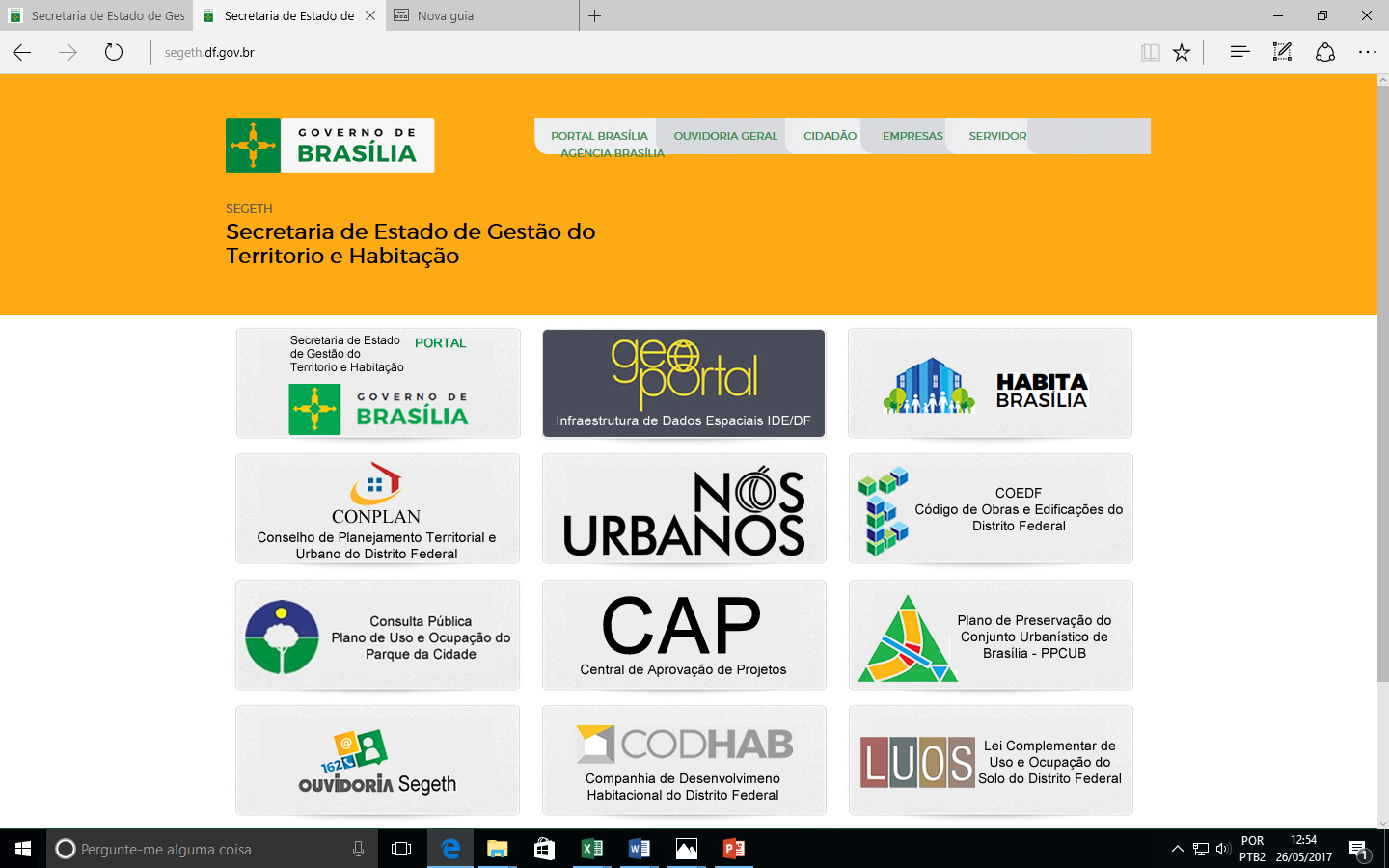 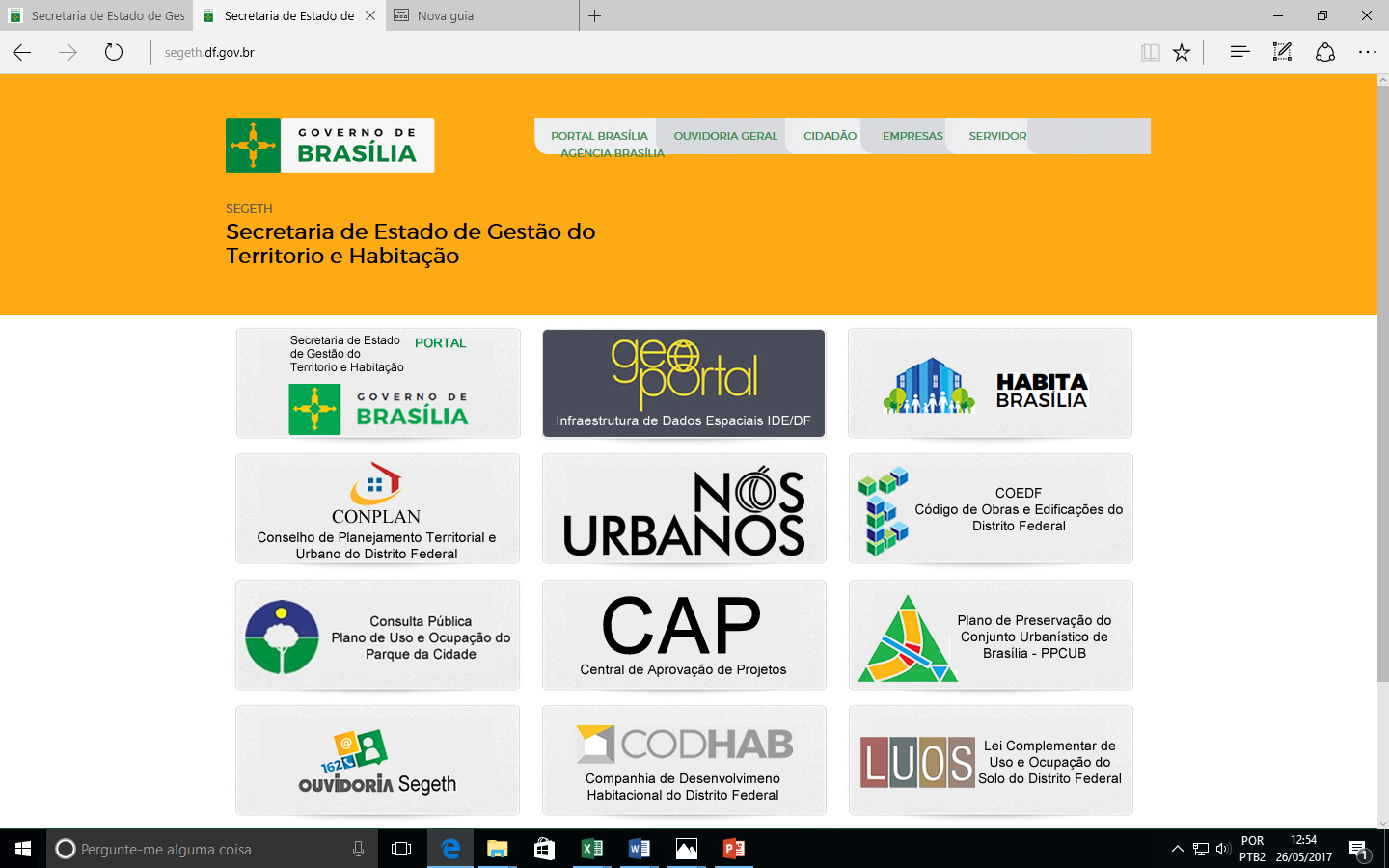 Fundo Distrital de Habitação de Interesse Social - FUNDHIS
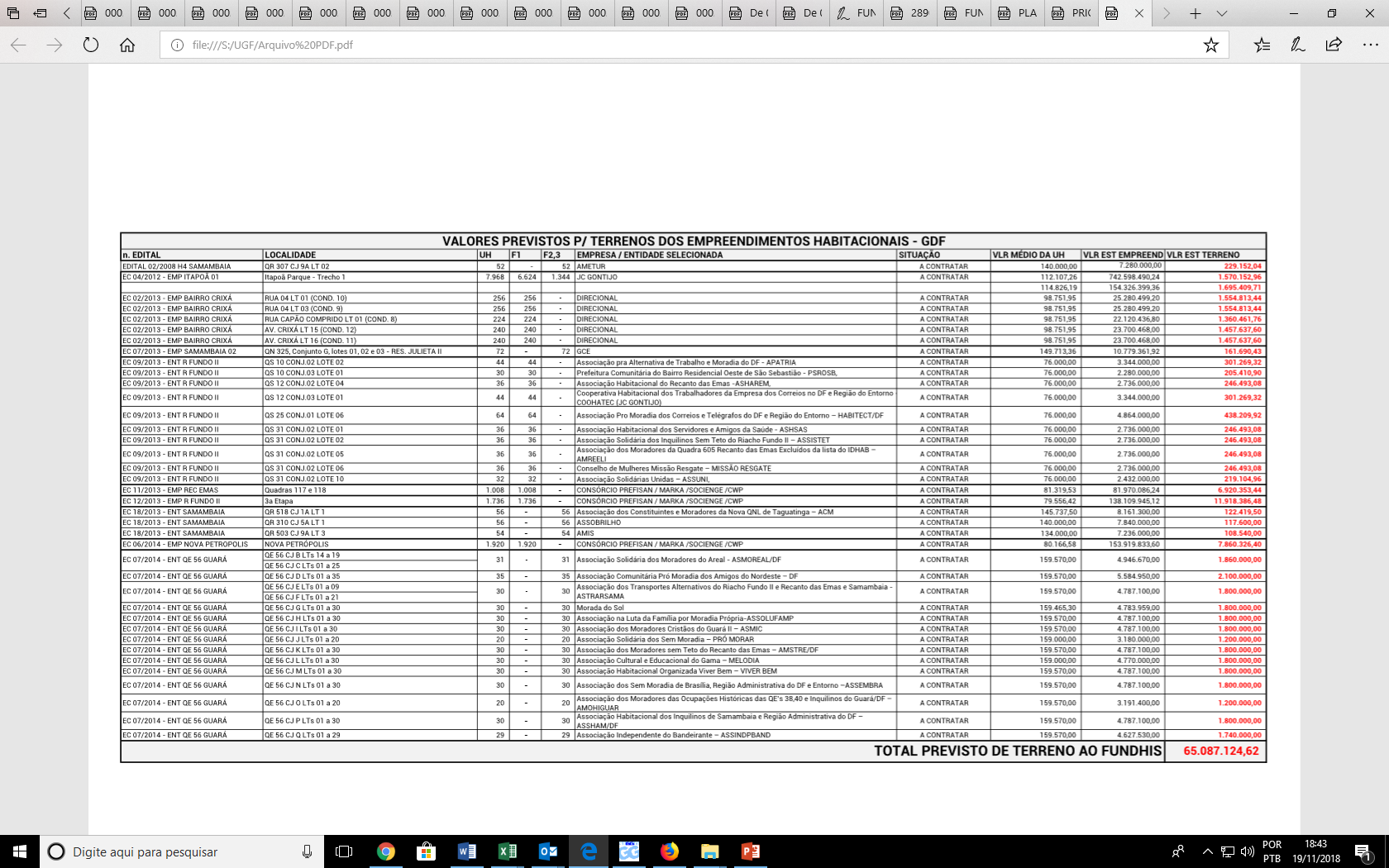 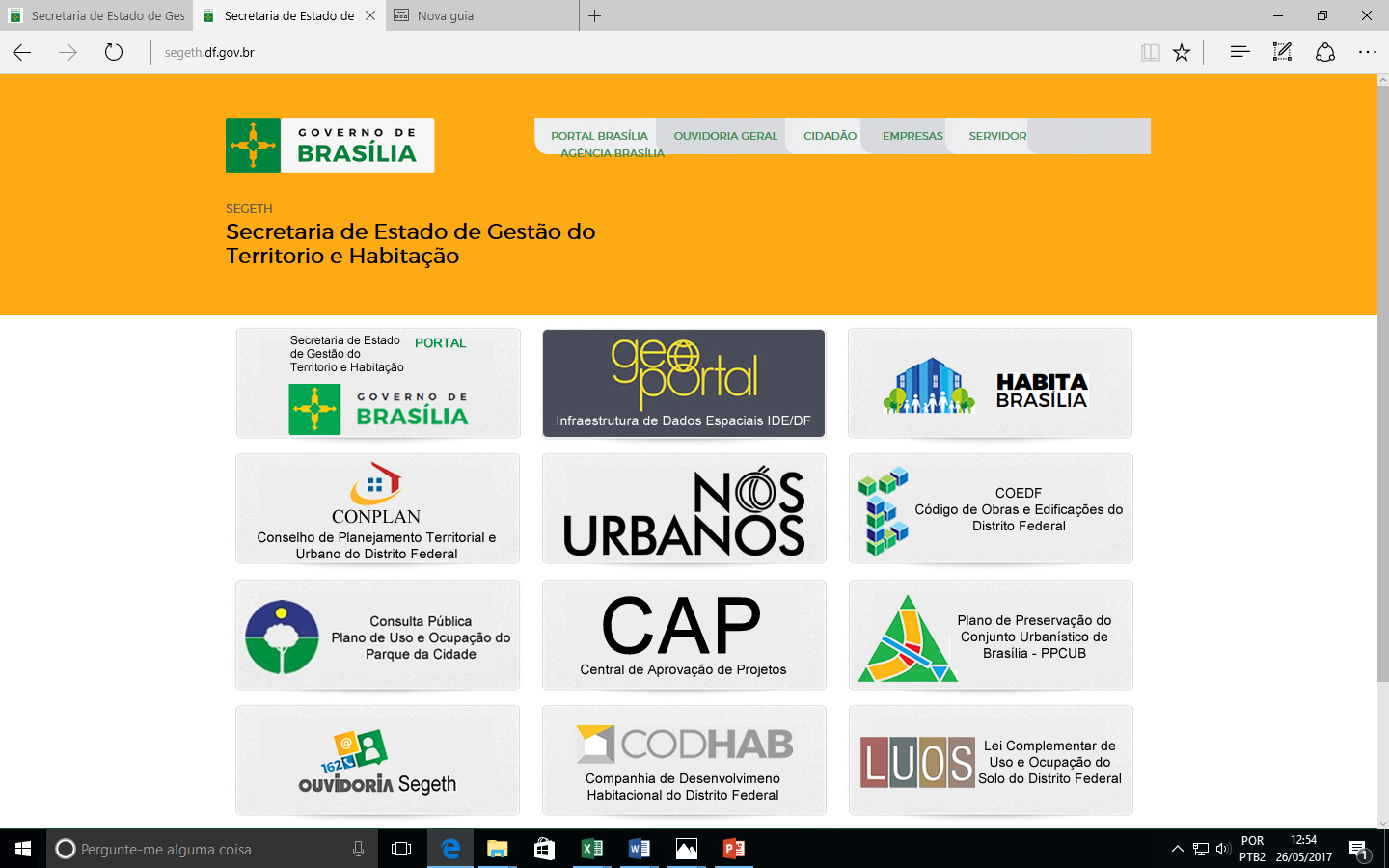 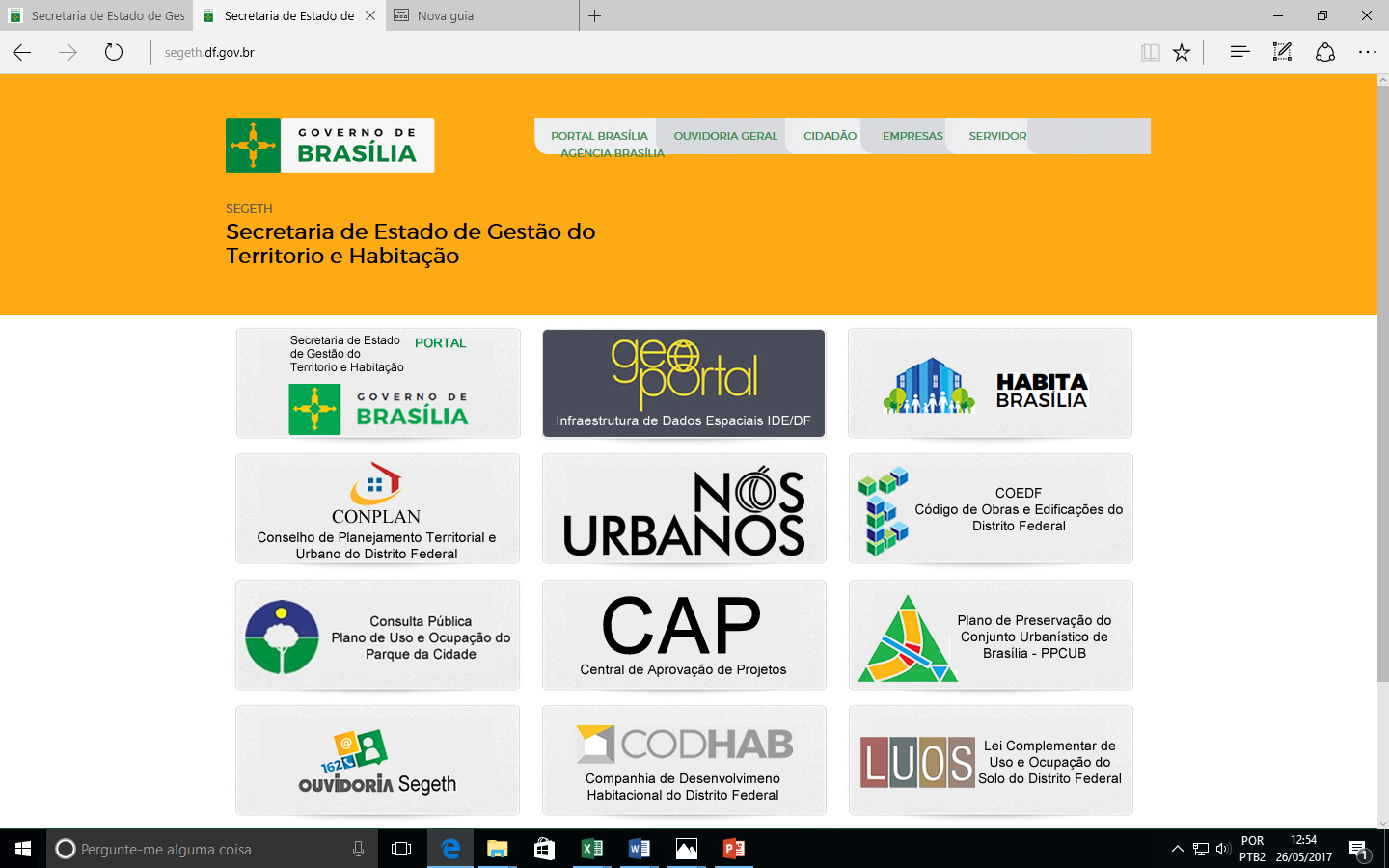 Fundo Distrital de Habitação de Interesse Social - FUNDHIS
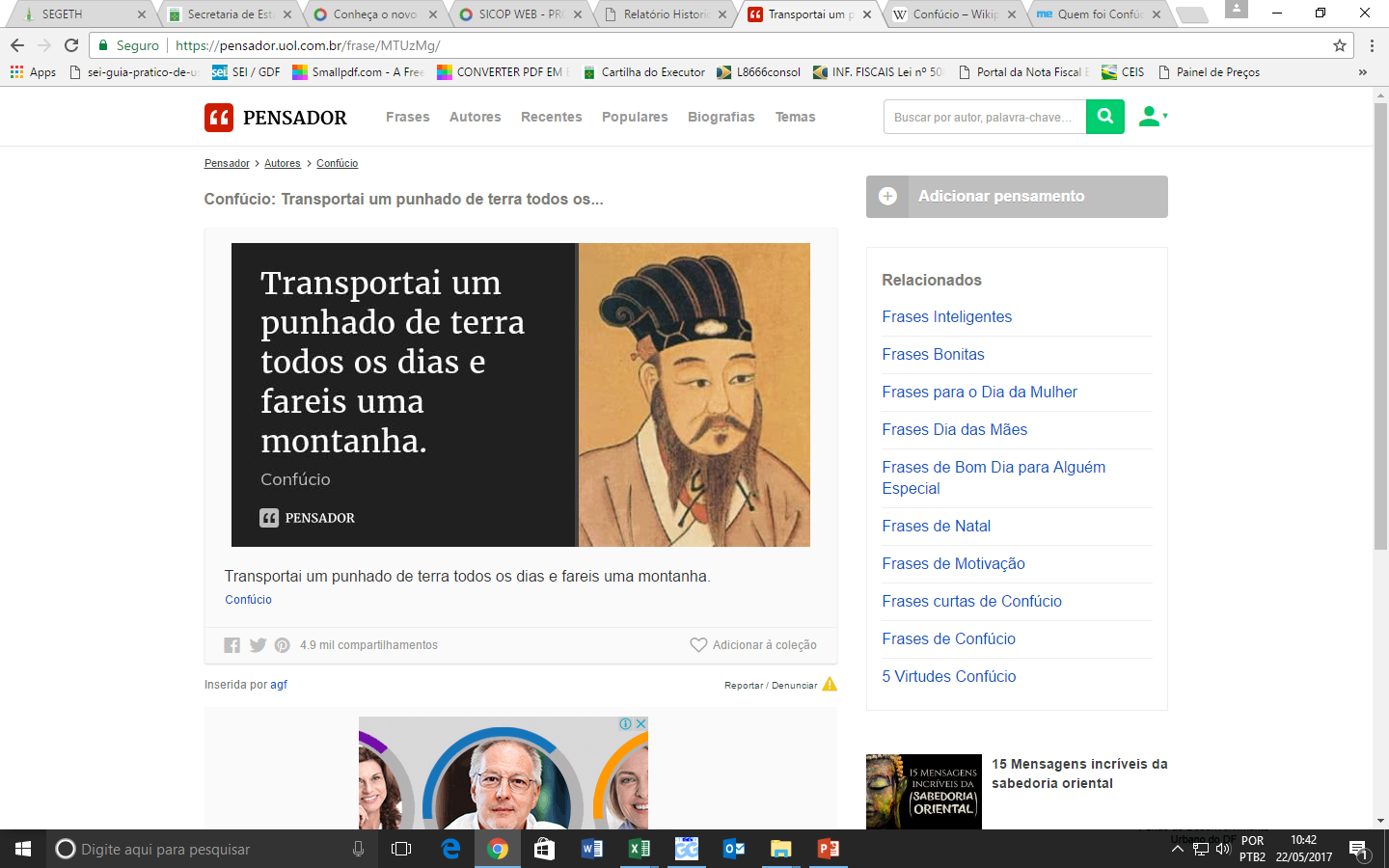 Obrigado.
Equipe UGF
Uma semana abençoada para todos.